Learning from Home
Primary 1 - 3
How are you?
It is so nice to read that everyone is either good, amazing or great!
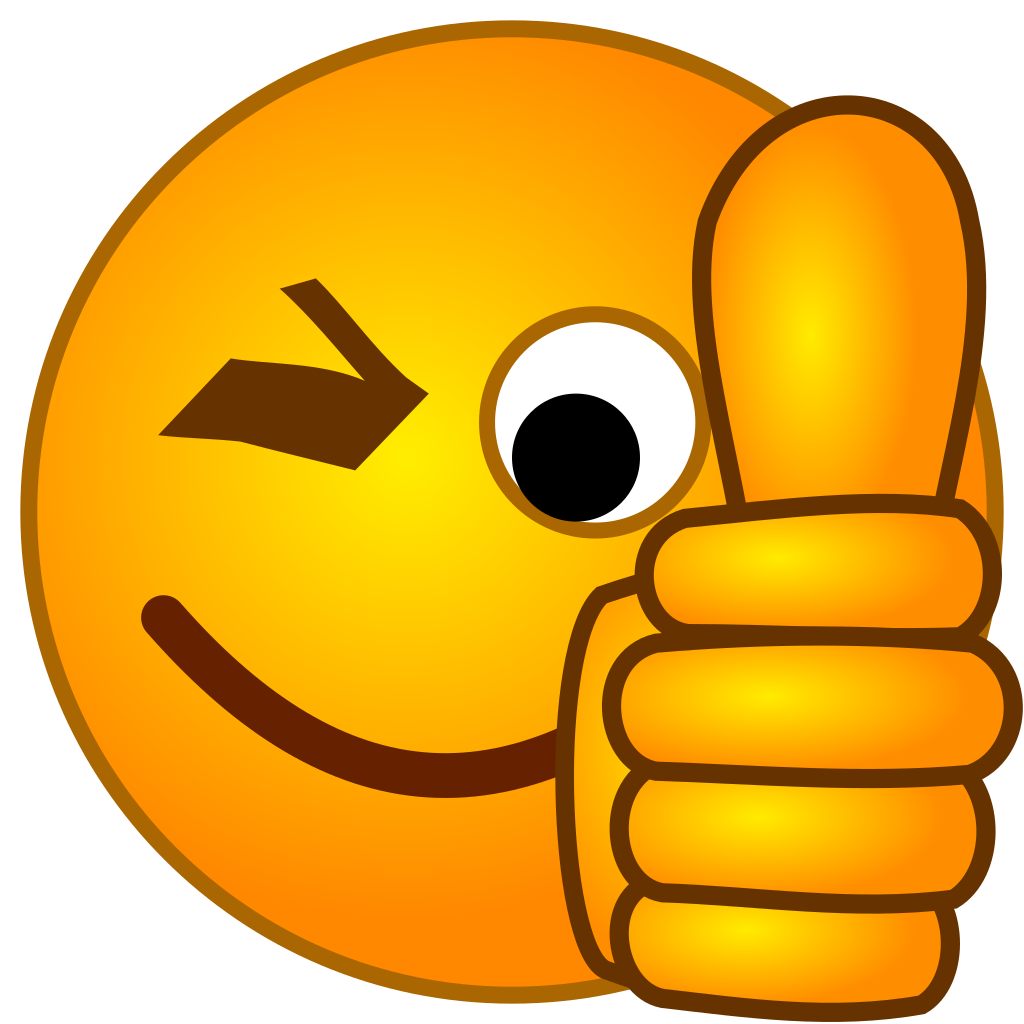 Are you enjoying your learning activities?
It was so lovely to see you are all enjoying your learning. 
3 children =  Quite enjoying
1 child = enjoying
3 children =  really enjoying 

This is so great to see, thank you for being so positive.
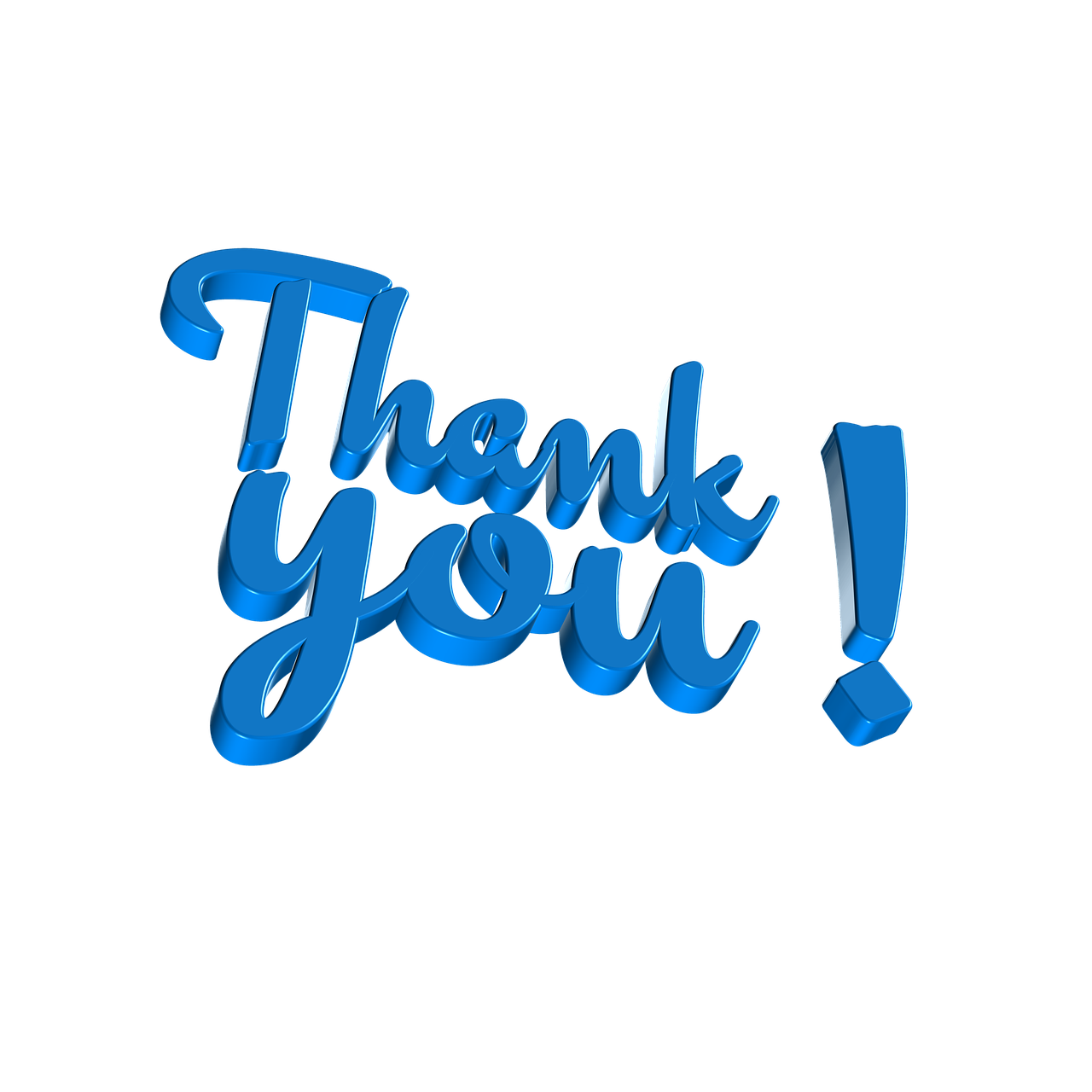 Favourite activities
4 - Maths
3 - Art
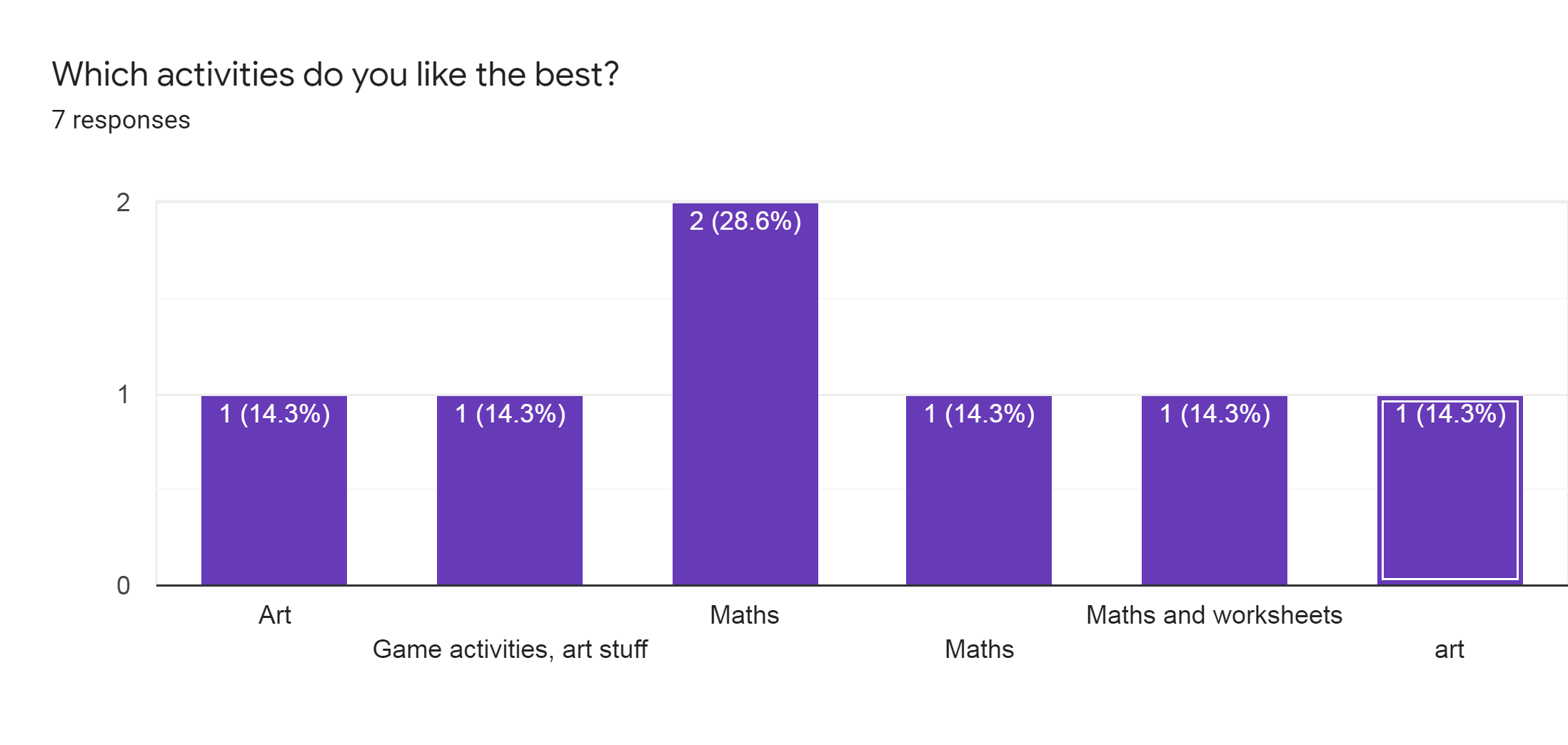 What is going well?
I think I am doing reading and maths
Maths and using seesaw on the chromebook
Some of it
Learning new things
That everyone is staying home
Maths and I am proud of myself for keeping up with my schedule work.
Everything!
What can we do better?
I would like to have meet ups like * does in the big class
It’s hard to do writing on the chrome book screen
I don’t know
Less things were I have to video myself because I don’t like it.
Next Steps
Arrange Google Meets once a week.
Allow for writing activities to be completed on screen or written down.